Creative thinking and creative problem solving for creating innovative product
Outline
The concept of creative thinking and creative problem solving
Principles and stages of creative problem solving
The benefits of creative thinking
Difficulties blocking creative thinking, counteracting the suppression of creativity
Basic heuristic methods and techniques (mind mapping, brainstorming and its variants, reverse brainstorming, Edward de Bono Methods)
4 P’s of Creativity
Place (Social and cultural context)
Knowledge factors
(information, knowledge)
Personal characteristics
(openness, self confidence)
Motivation
(risk taking, challenge taking)
Process 
(tools and techniques)
Product
Degree of Inventiveness
% 
of patents
Level
Degree of change
Method
No. of trials
1
It was obvious !
Use general knowledge, common sense, or experience within the field
~ 30%
A few
2
Dozens
Some modifications were made.
Use knowledge and experience within the industry (ME, EE, etc.)
55 %
3
Hundreds
A radical change was made.
Use knowledge outside the product industry
10 %
1,000 -10,000
4
Solution is broadly applicable.
Use knowledge from basic sciences
3 - 4 %
No knowledge in existing science. Need experiment or observation to discover new knowledge.
5
A true discovery,
previously unknown
<  1 %
10,000 -100,000 
or more
[Speaker Notes: 3. -  มองหาความขัดแย้งและแก้ปัญหาด้วยหลักการทางกายภาพซึ่งเป็นที่รู้จักกันอยู่แล้ว -  มองหาความขัดแย้งและแก้ปัญหาด้วยหลักการทางกายภาพซึ่งเป็นที่รู้จักกันอยู่แล้ว]
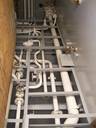 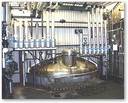 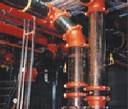 1.  Standard
Ex. - Increase the thickness of liquid O2 piping system
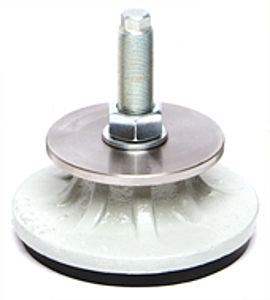 Install rubber pad under the machine to reduce vibration
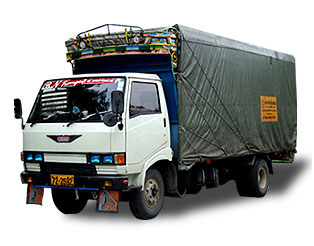 Increase the truck’s payload to enhance transportation efficiency.
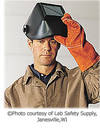 2. Improvement
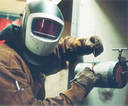 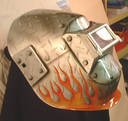 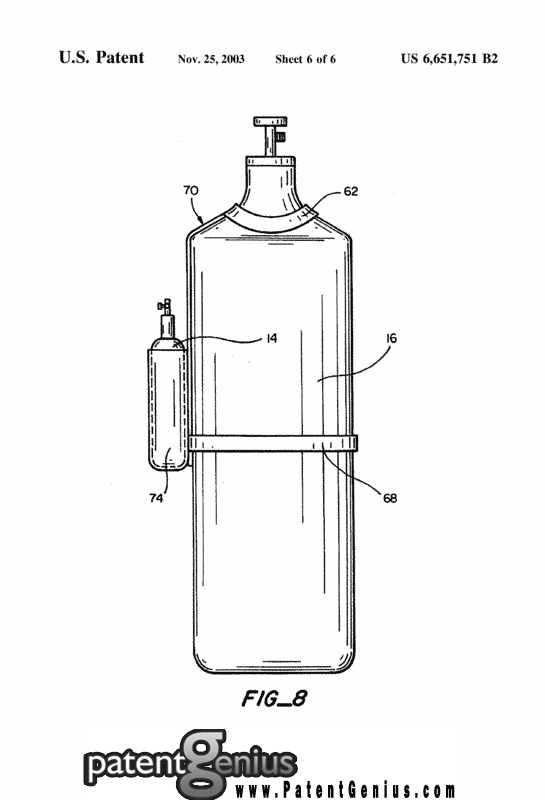 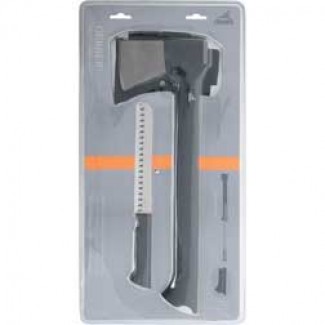 The hollow handle of an ax (less weight and more optimal CG).
A fire extinguisher added to a welding tank.
Automatic transmission
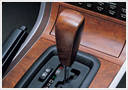 3. Invention inside paradigm
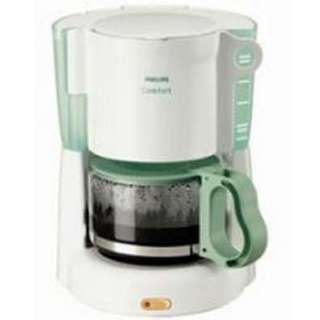 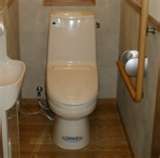 4. Invention outside paradigm
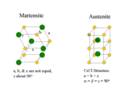 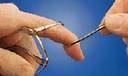 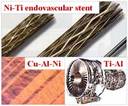 Ex- shape-memory metal
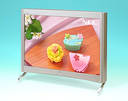 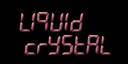 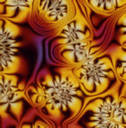 Ex – liquid crystal
5. Discovery
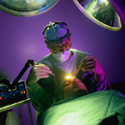 Ex - Light Amplification by Stimulated Emission Radiation  (LASER)
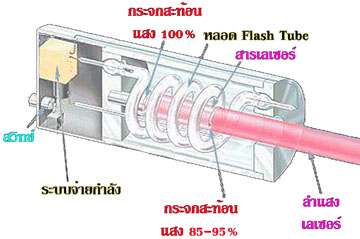 Principle of Psychological Inertia
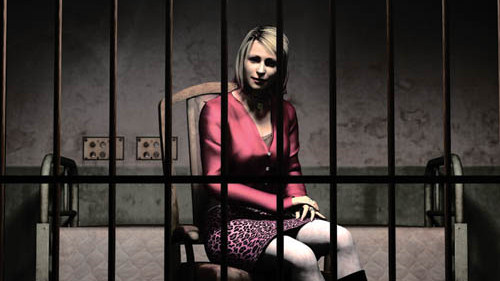 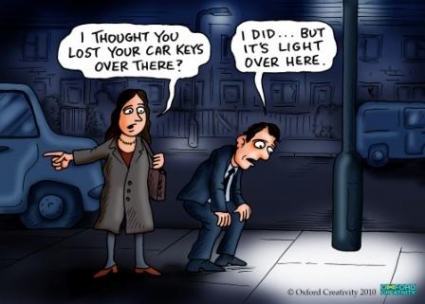 Trap in one’s own experience and expertise
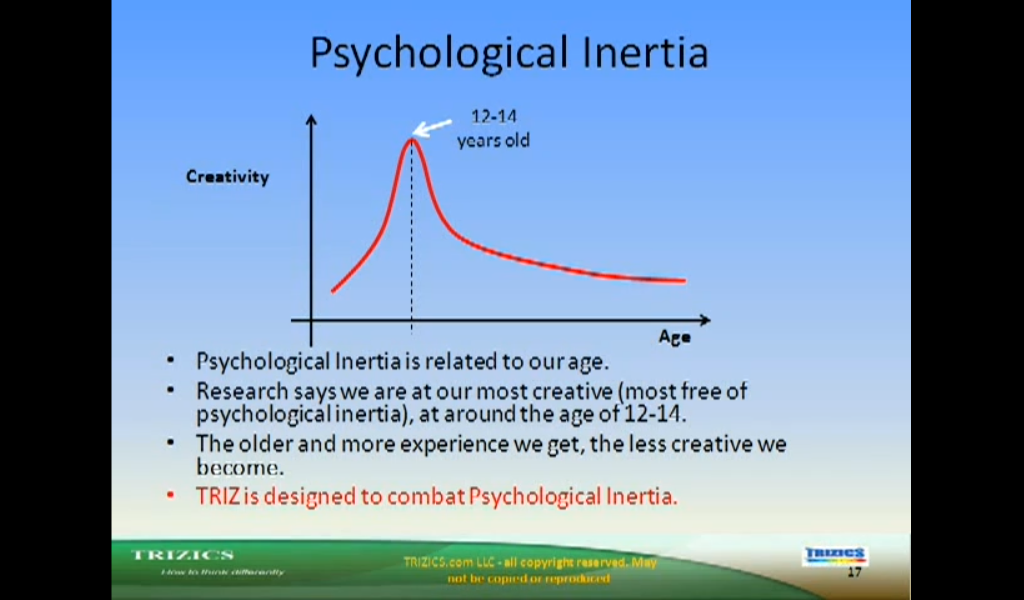 Creative problem solving techniques
Intuitive Approach
Promote creativity from within a person or a group

Logical Approach
 Systematic and step-by-step approaches
Richard Fobes’ Techniques (1999)
Techniques for accepting new ideas
Techniques for generating additional ideas
Techniques for organizing ideas
1. Techniques for accepting new ideas
Looking for good things in fresh ideas
Think from new perspectives
Value humor
Keep ideas secret in the beginning
2. Techniques for generating additional ideas
Reinvestigate the objective
Convert negative to positive goal
Consider indirect approach
Break down objective into smaller ones
3. Techniques for organizing ideas
Considering several alternatives
Use diagrams to organize ideas
Use matrix
Combine ideas
Brainstorming
Collect as many creative ideas as possible in a limited time
When this technique is used to generate product concept, it should be used to satisfy functional needs rather than being constrained by product specifications
“Brain ball” is a variant of brainstorming.
6-3-5 technique
C-sketch, brain writing
6 members/group, 3 ideas, 5 rounds of comment
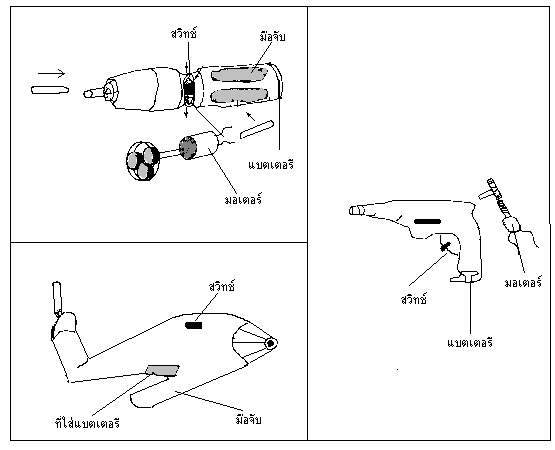 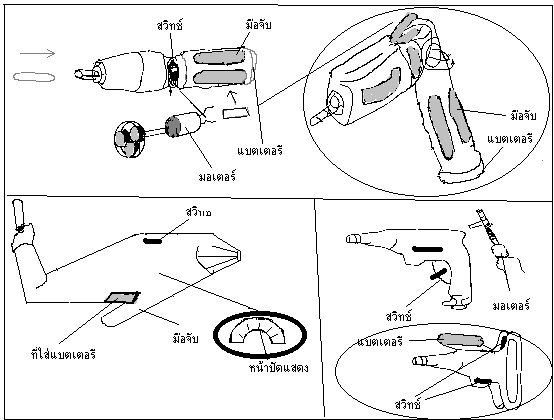 Mind Map
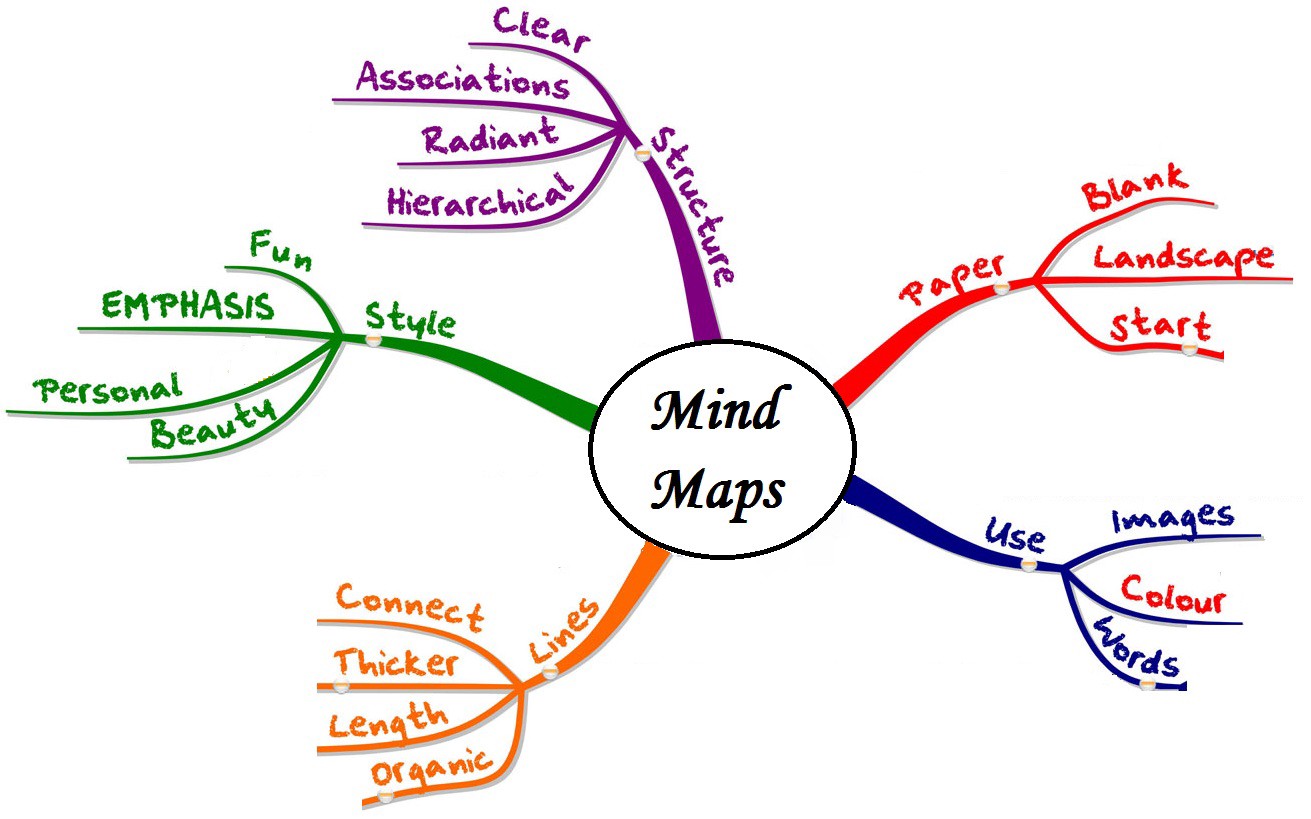 Edward de Bono’s six thinking hats
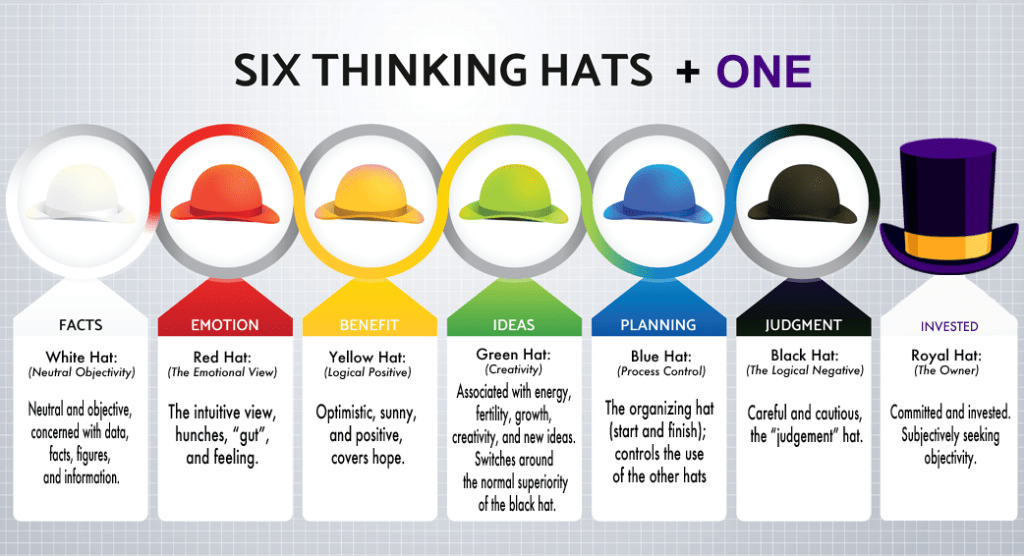 Creative organization
Understand the organization’s objectives
Allow activities initiated by employees
Unofficial activities
Serendipity
Internal communication